КРАТКОСРОЧНЫЙ ПРОЕКТ


«ДЕНЬ ПОБЕДЫ»
Цели:
Дать представлений о том, как русские люди защищали нашу Родину в годы Великой Отечественной войны и как об этом помнят ныне живущие.
Задачи:
Обобщать и расширять знания детей об истории Великой Отечественной войны.
Обобщать и расширять знания о  героях войны и о  подвигах юных  героев,  о боевой технике.
Способствовать формированию чувства гордости за свой народ, его боевые заслуги.
Продолжать развивать творческие способности в рамках реализации проекта.
Продолжать расширять сотрудничество с родителями воспитанников.
Воспитывать уважение к защитникам Отечества, памяти павших бойцов, ветеранам ВОВ.

Сроки реализации: с 27 апреля по 15 мая 2015г.
Экскурсия к памятнику погибшим солдатам
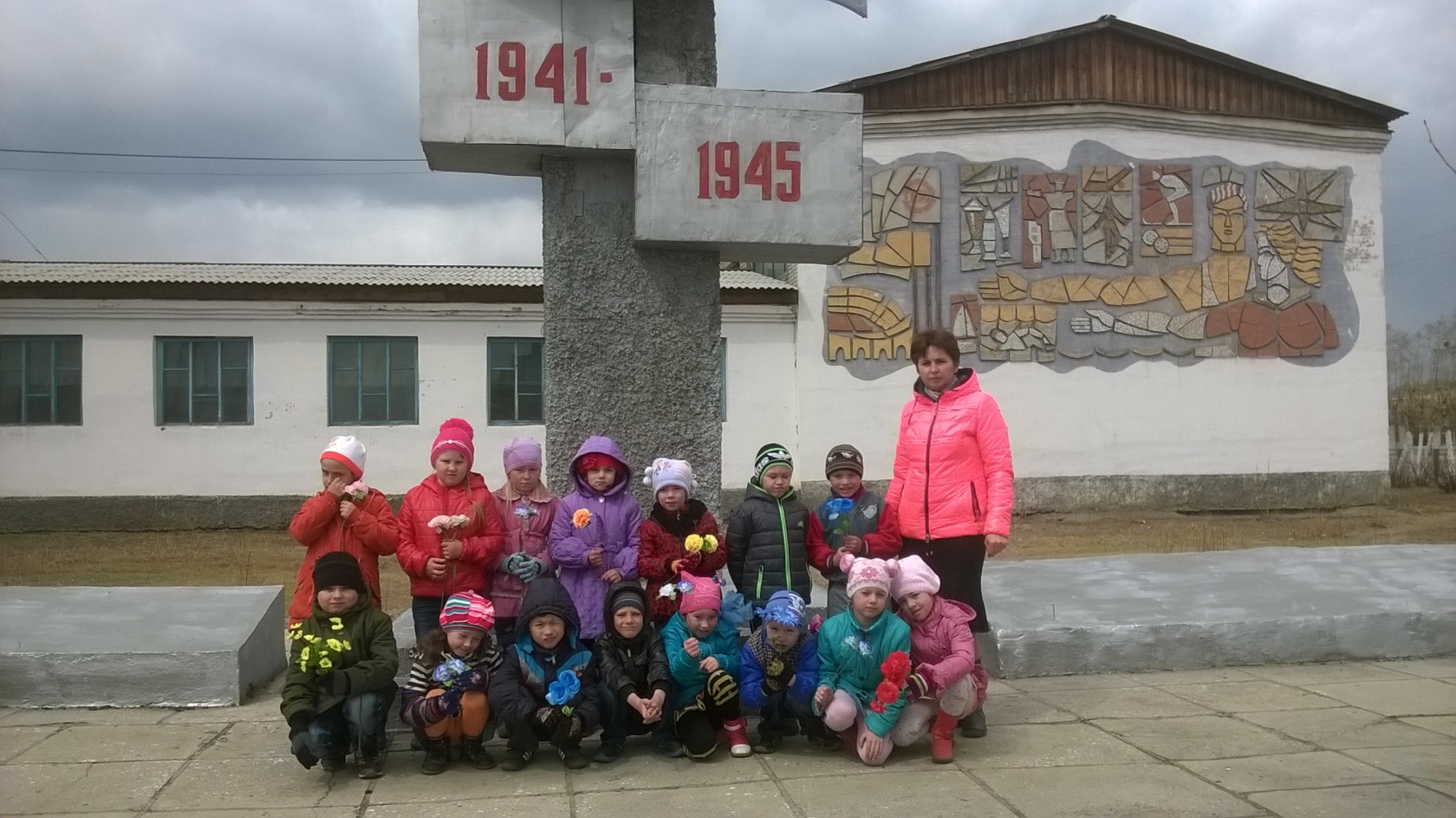 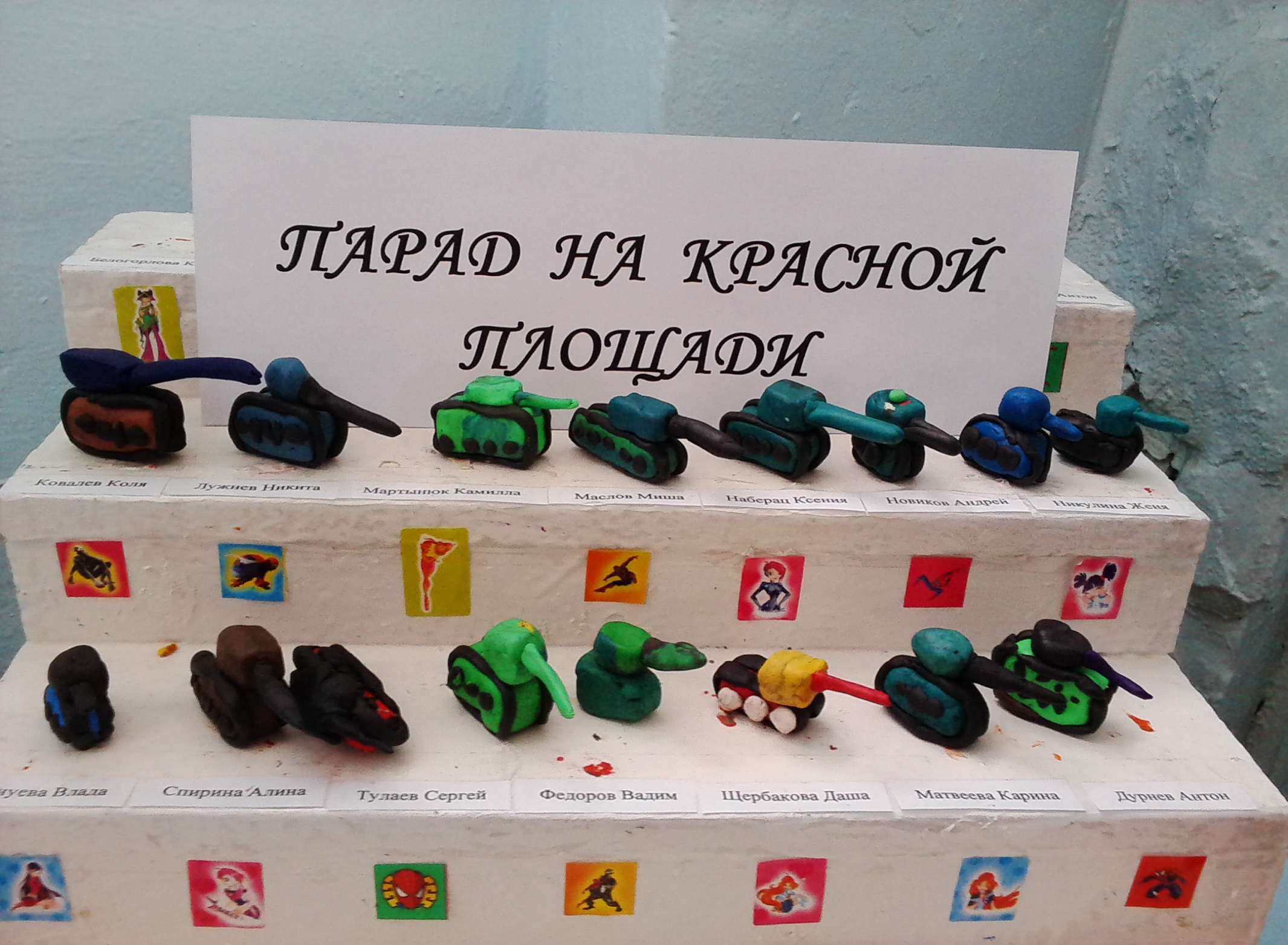 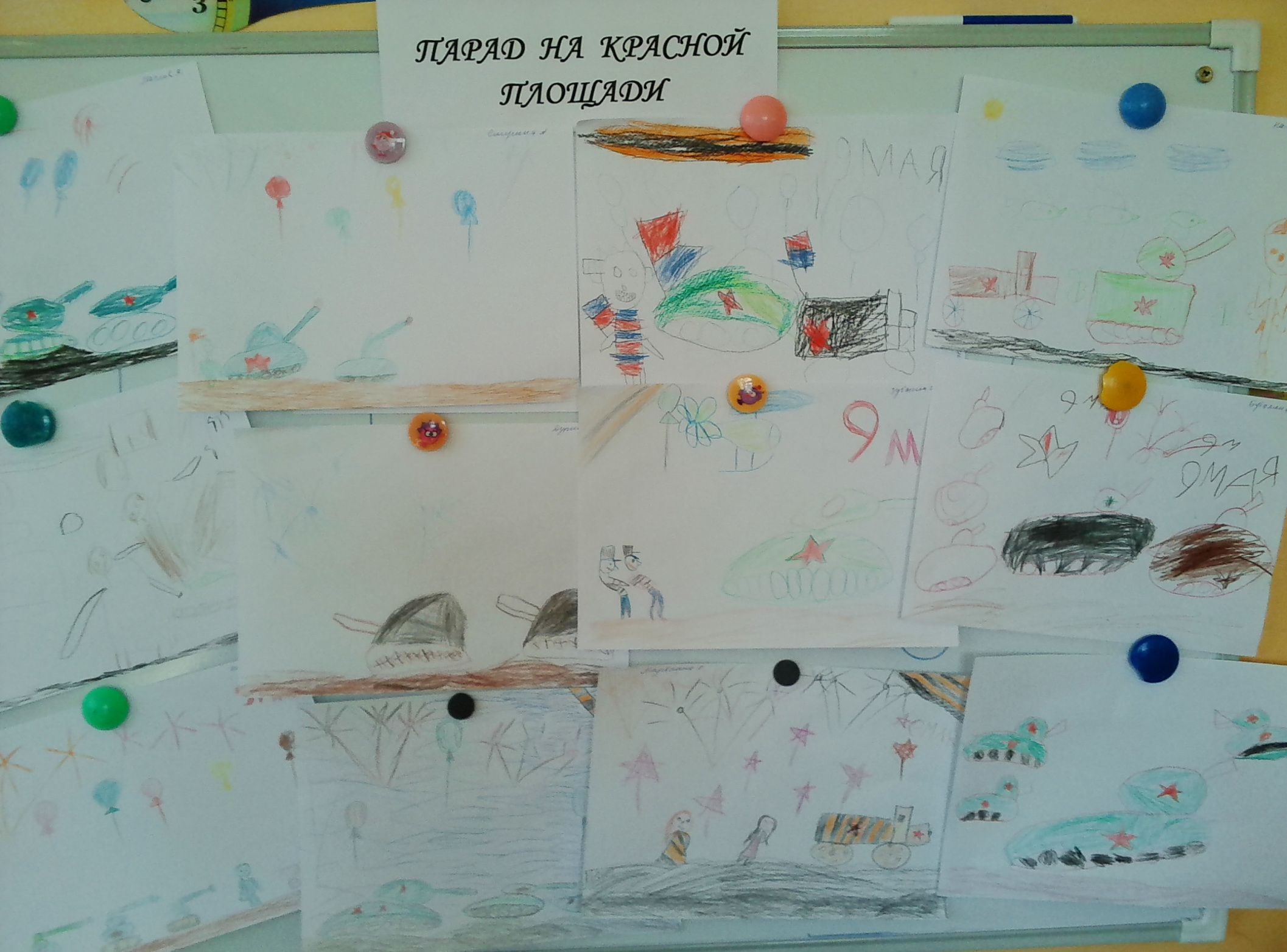 Аппликация «Я служу Отчизне»
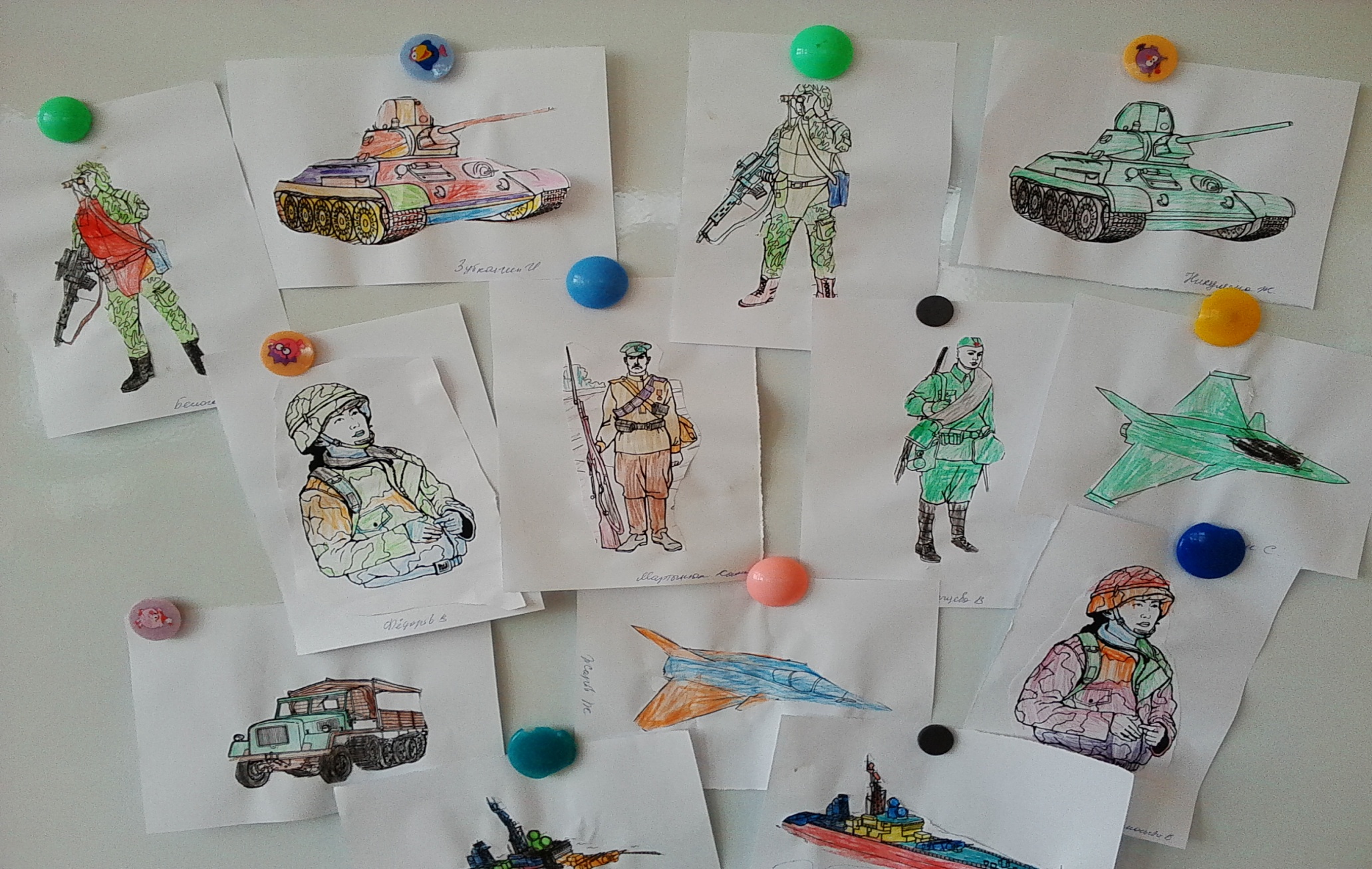 Выставка рисунков
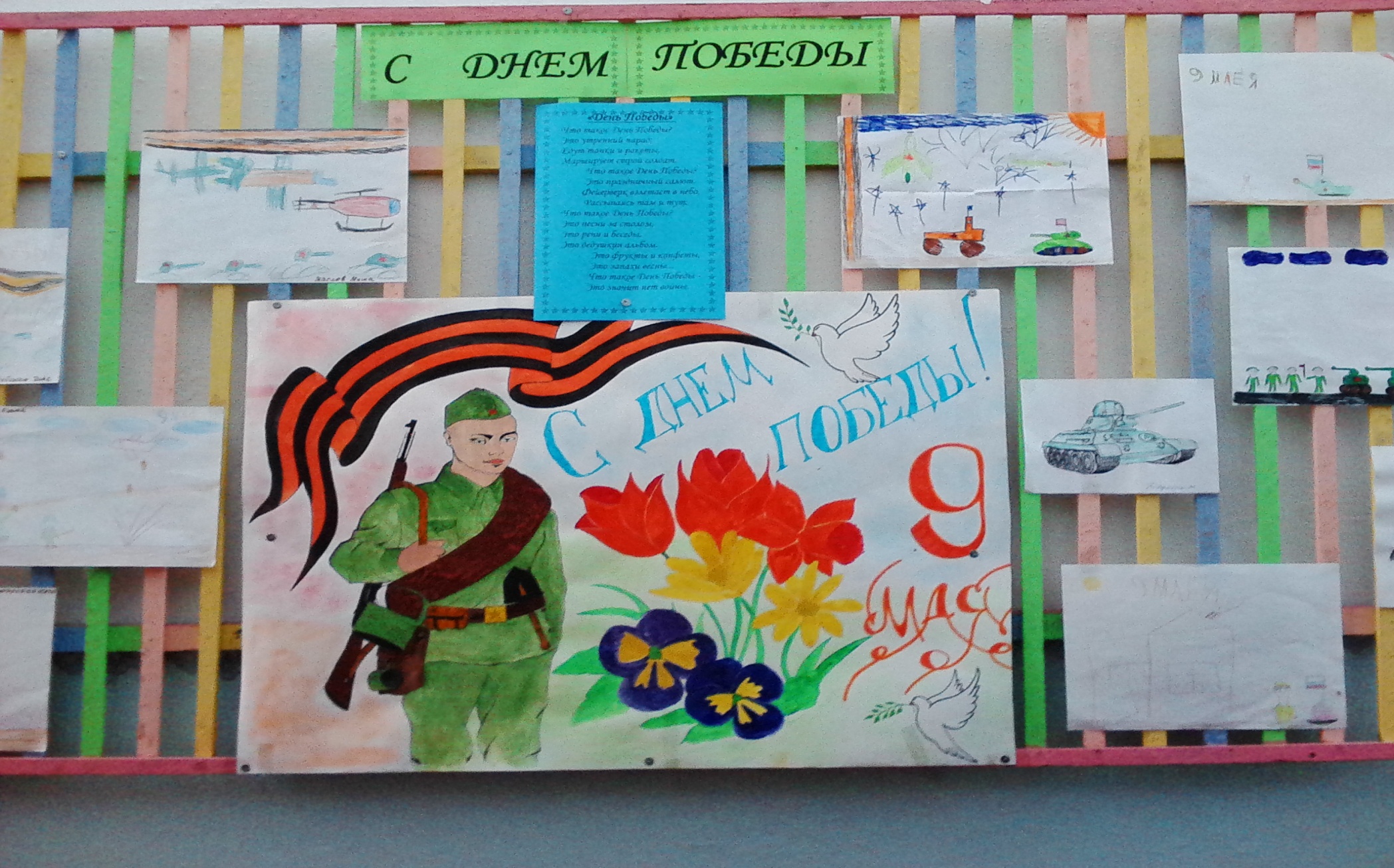 Районный конкурс чтецов1 место- Зубакин Илья
Районный конкурс чтецов
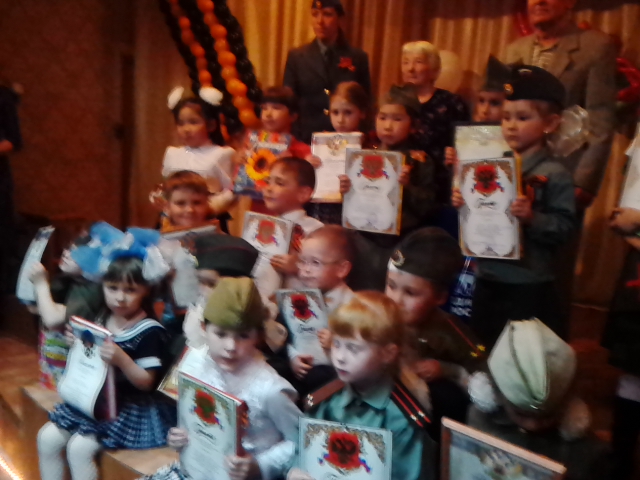 Спортивное развлечение
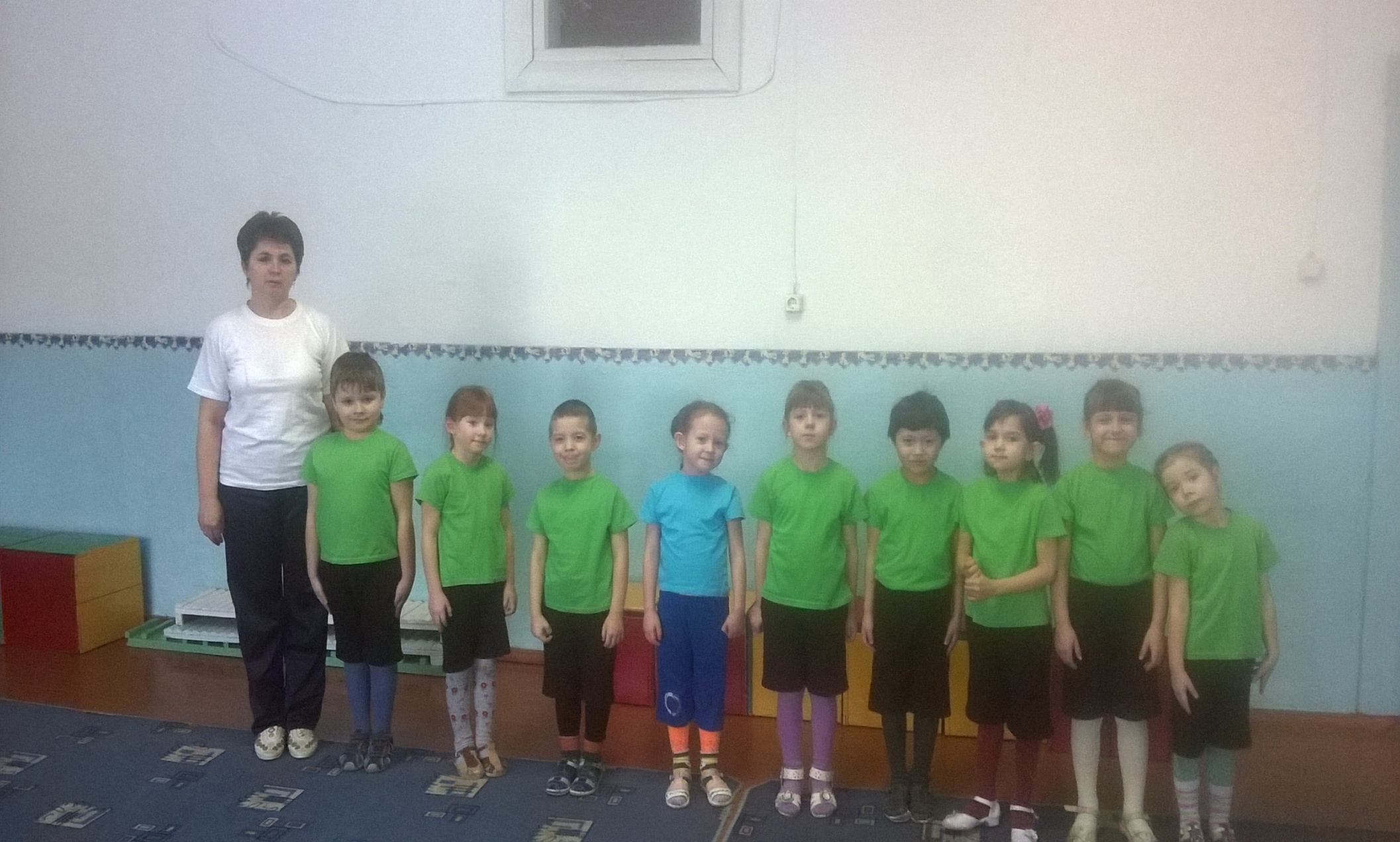 Спортивное развлечение
Спортивное развлечение
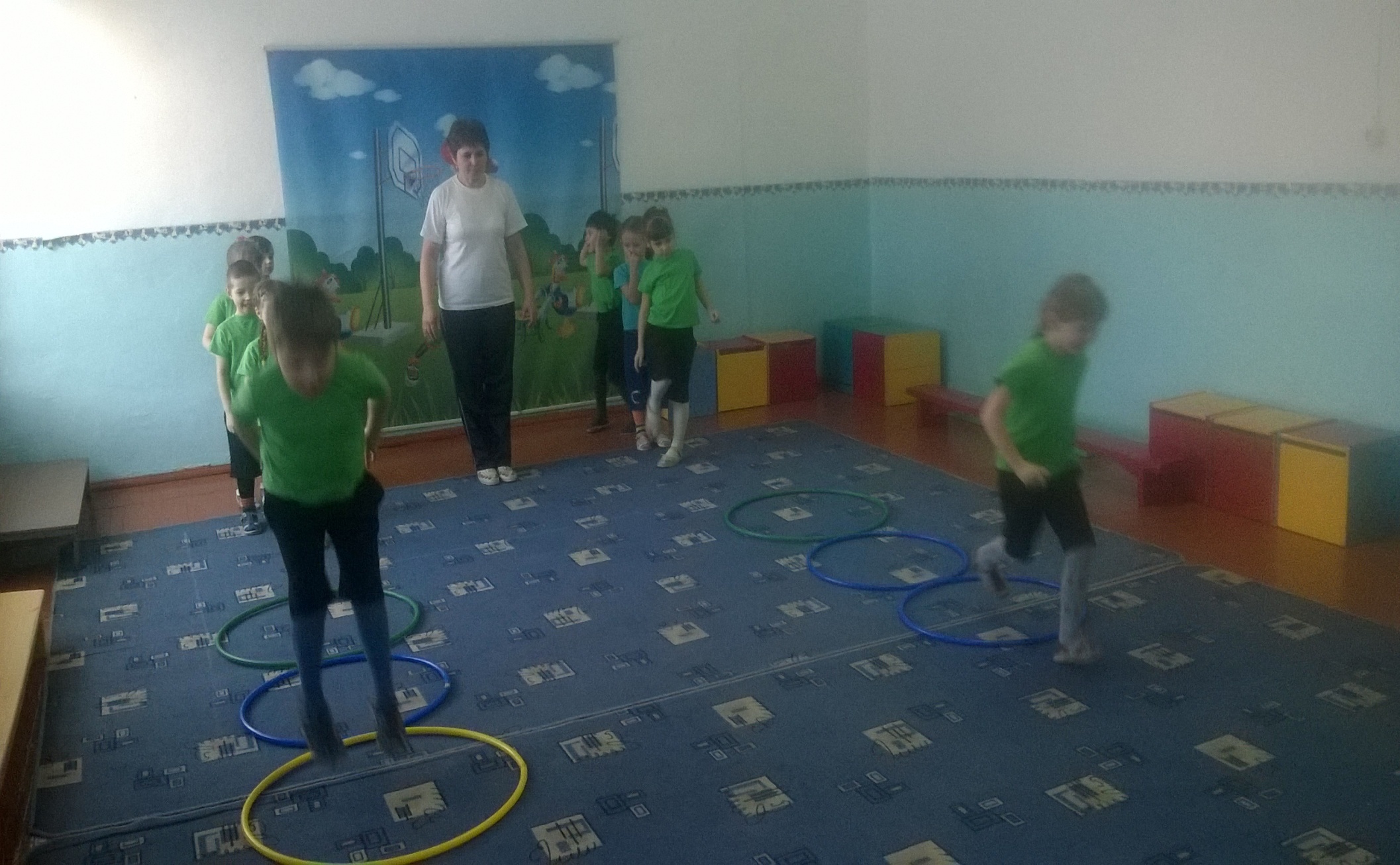 Выставка художественной литературы о ВОВ
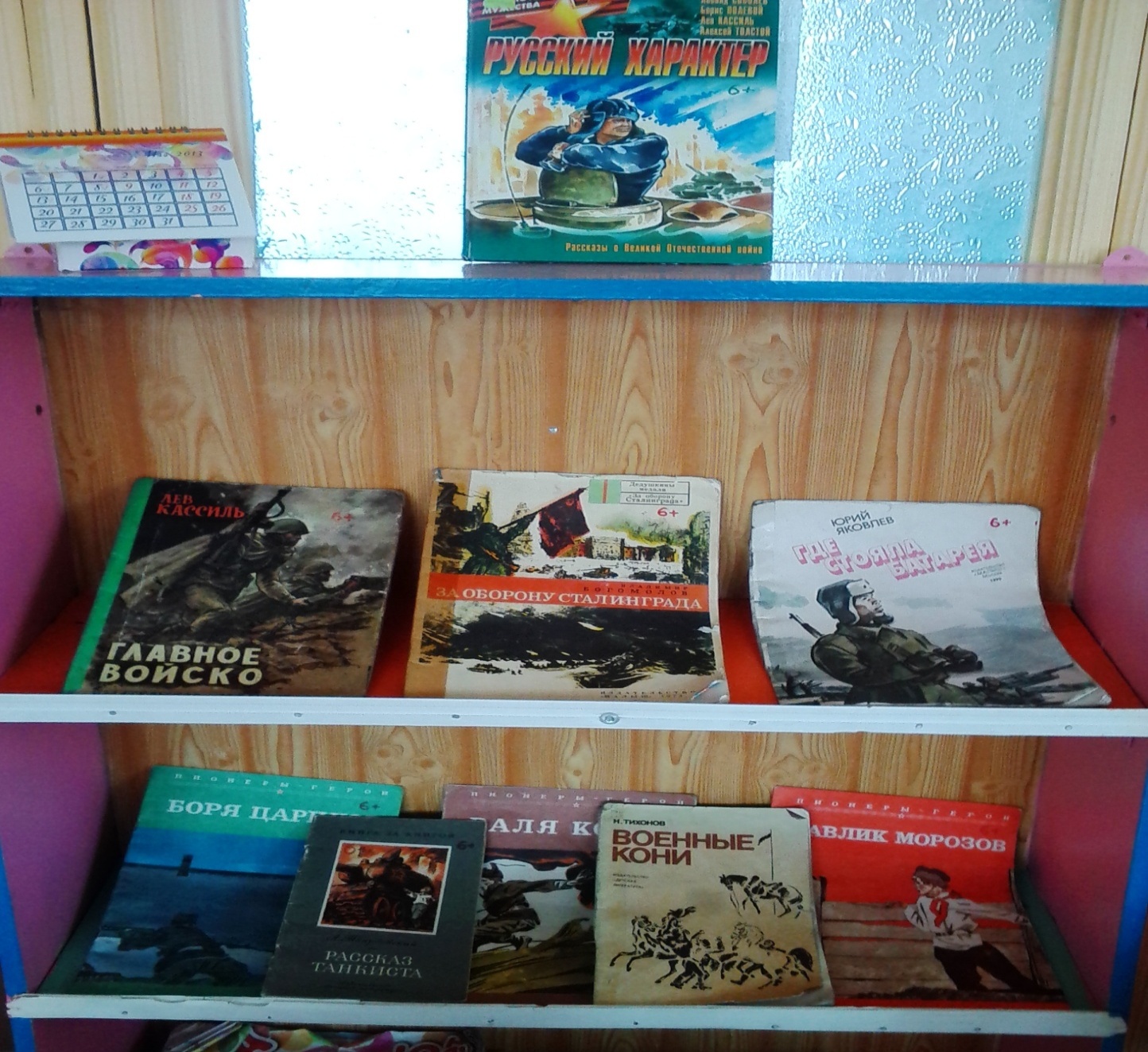 Конструирование «Военная база»
Конструирование «Военная база»
Участие в митинге с родителями
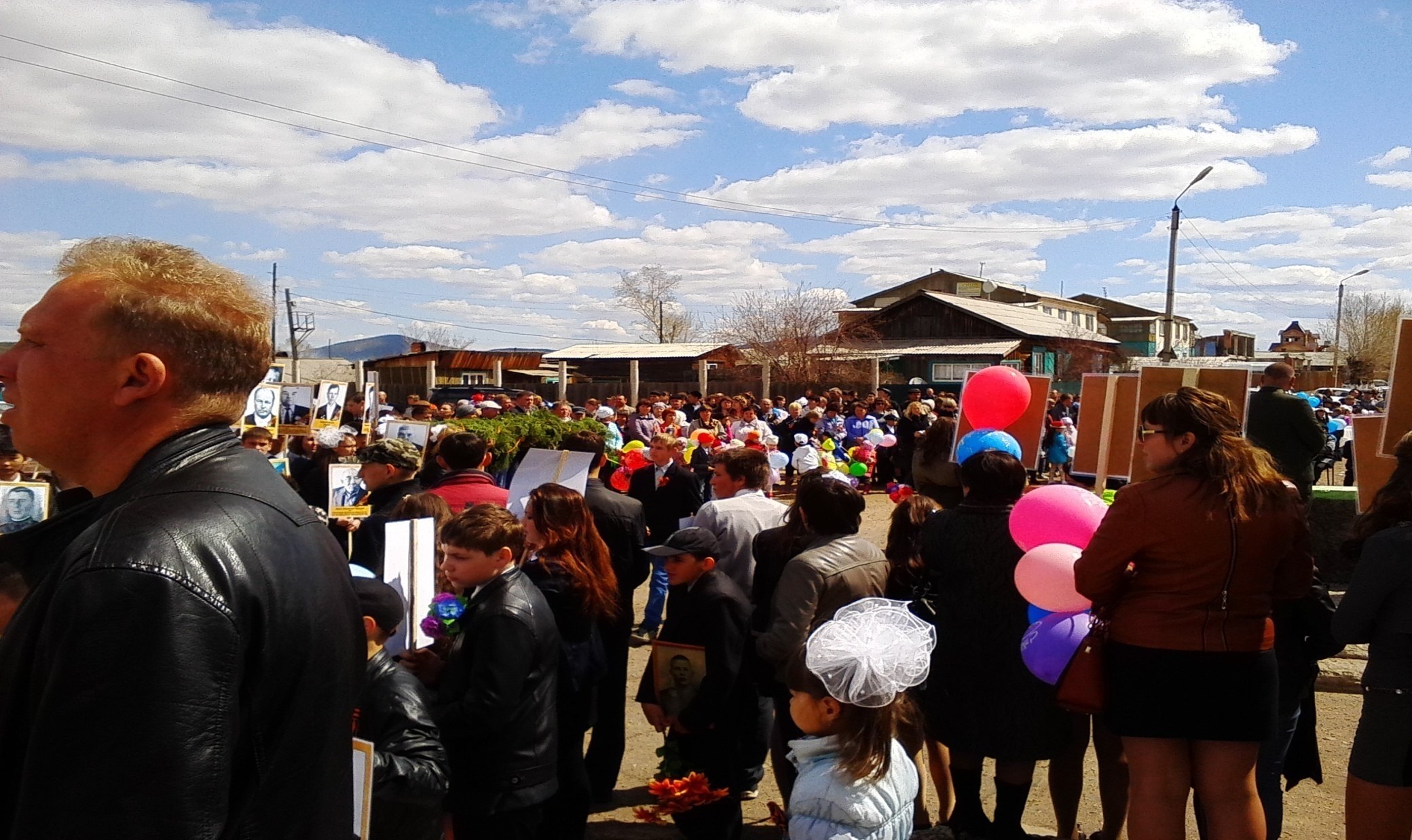 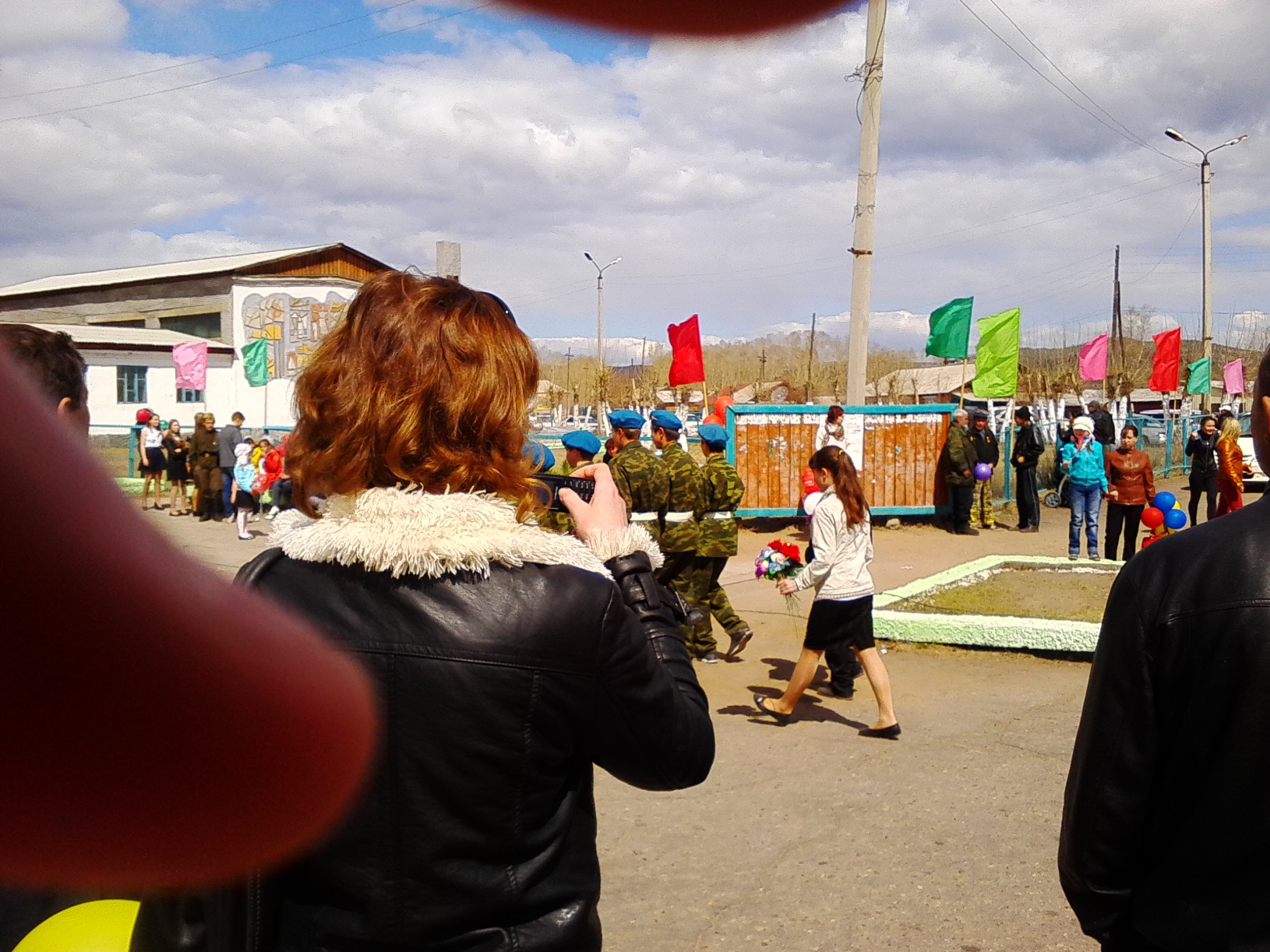 Утренник, посвященный Дню Победы
Утренник, посвященный Дню Победы
Утренник, посвященный Дню Победы
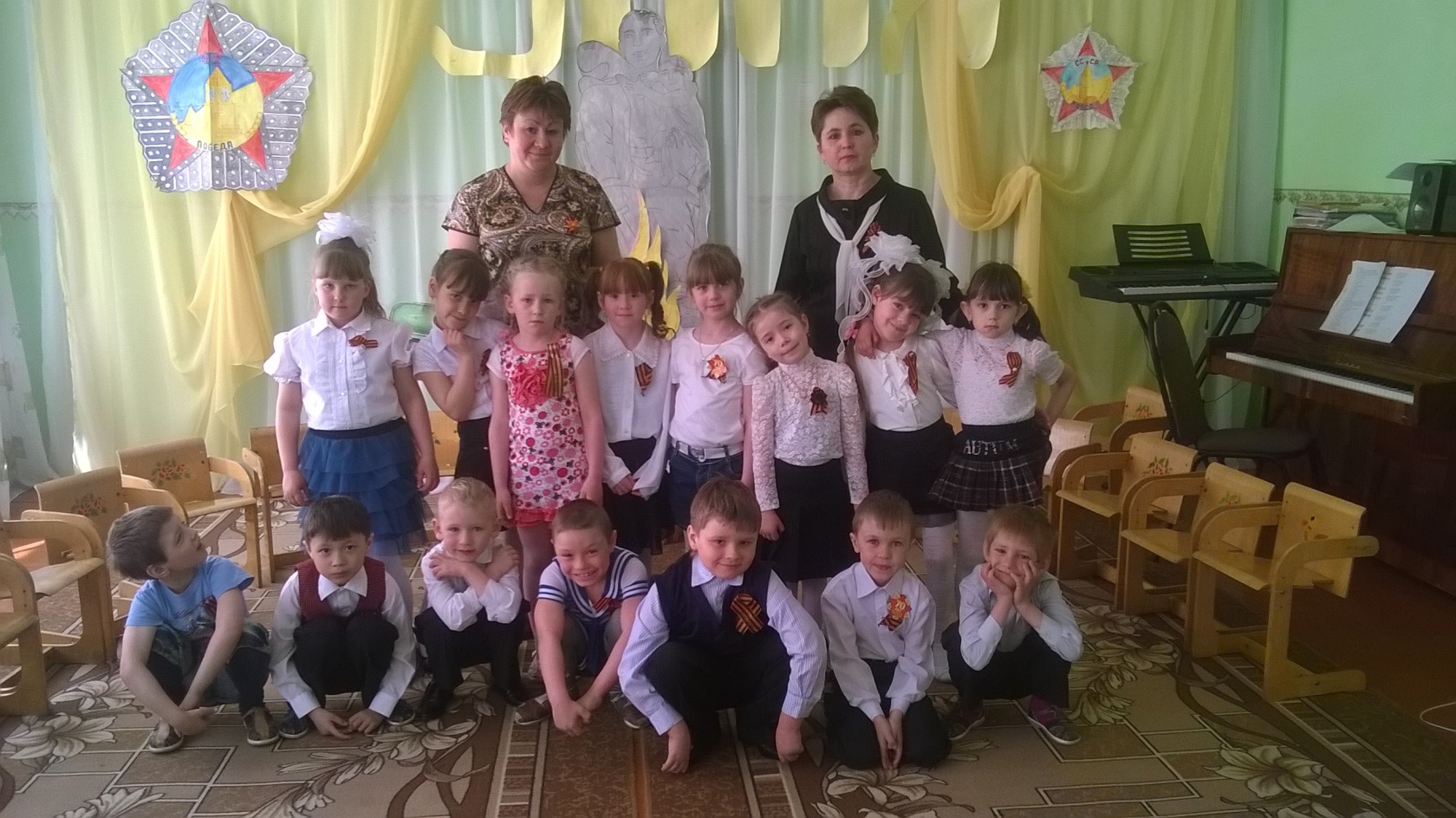 СПАСИБО ЗА ВНИМАНИЕ